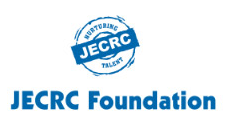 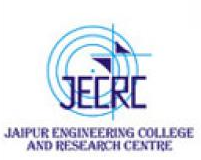 JAIPUR ENGINEERING COLLEGE AND RESEARCH CENTRE
Year & Sem –  II & III  
Section - A,B,C,D
Subject – Data Structures & Algorithms
Unit – V
1
VISSION AND MISSION OF INSTITUTE
Vision of the Institute
To become a renowned Centre of higher learning, and work towards academic, professional, cultural and social enrichment of the lives of individuals and communities.

Mission of the Institute
To Focus on research and spirit of innovation that will drive academic orientation and pursuit at JECRC University. 
To Identify, based on informed perception of Indian, regional and global needs, areas of focus and specialization on which the University can concentrate.
To Undertake collaborative projects that offer opportunities for long-term interaction between academia and industry.
To Develop human potential to its fullest extent so that intellectually capable and imaginatively gifted leaders can emerge in a range of professions.
1
VISSION AND MISSION OF DEPARTMENT
Vision of the Department
To become renowned Centre of excellence in computer science and engineering and make competent engineers & professionals with high ethical values prepared for lifelong learning.
 
 
Mission of the Department
M1- To impart outcome based education for emerging technologies in the field of computer science and engineering.  
M2 - To provide opportunities for interaction between academia and industry.  
M3 - To provide platform for lifelong learning by accepting the change in technologies
M4 - To develop aptitude of fulfilling social responsibilities.
3
1
COURSE OUTCOME
CO1: Apply the concepts of data structure, data type and array data structure and analyze the algorithms and determine their time complexity.
CO2: Apply various data structure such as stacks, Linked List, queues, trees and graphs to solve various computing problems using C-programming language.
CO3: Implement standard algorithms for searching & sorting and identify when to choose which technique.
CO4: Apply the data structure that efficiently models the information in a problem.
4
1
GRAPH DATA STRUCTURE
Overview
A Graph is a non-linear data structure, which consists of vertices(or  nodes) connected by edges(or arcs) where edges may be directed  or undirected.
Graphs are a powerful and versatile data structure that easily allow  you to represent real life relationships between different types of  data (nodes). There are two main parts of a graph:
The vertices (nodes) where the data is stored
The edges (connections) which connect the nodes
Vertices i and j are adjacent vertices iff (i, j) is an edge in the  graph
Graph and Its Representations
The	choice	of	graph	representation	is	said	to	be	situation
specific.	It	totally	depends	on	the	type	of	operations	to	be  performed and ease of use.

Following the most commonly used representations of a graph.

Adjacency Matrix

Adjacency List
Adjacency Matrix
is a 2D array of size V x V where V is the number of vertices in a graph. Let the  2D array be adj[][], a slot adj[i][j] = 1 indicates that there is an edge from  vertex i to vertex j.

Between	each	pair	of	vertices,	cost	of	one	edge	is	to	be	stored.	This
shows which vertices are adjacent to one another.

For undirected graphs half of the graph is repeated information. Hence these
matrices are said to be space inefficient.
The memory use of an adjacency matrix is O(n^2) where n = number of  vertices.
Advantages of using adjacency matrix are as follows:
Easy to understand, implement and convenient to work with.
Removing an edge involves time complexity of O(1).
Queries	like	whether	there	is	an	edge	from	vertex	„u‟	to  vertex „v‟ are efficient and require time complexity, O(1).
Disadvantages of using adjacency matrix are as follows:
	Consumes more space O(V^2). Even if the graph is sparse(contains  less number of edges), it consumes the same space. Adding a  vertex is O(V^2) time.
If the number of nodes in the graph may change, matrix  representation is too inflexible (especially if we don‟t know the  maximal size of the graph).
Adjacency List
In this representation, every vertex of graph contains list of its adjacent  vertices.
Advantages of using adjacency list are as follows:
Addition of a vertex and connecting new vertices with the existing ones  is easier.
Has a space complexity of O(|V|+|E|).
It allows us to store graph in more compact form and to get the list of
adjacent vertices in O(1) time which is a big benefit for some algorithms.
Cont’d…
Disadvantages of using adjacency list are as follows:
Queries like whether there is an edge from vertex u to vertex v are not  efficient and require time complexity, O(V).
It	does	not	allow	us	to	make	an	efficient	implementation,	if	dynamic  change of vertices number is required.
Types Of Graphs
Undirected Graph all edges are undirected or If the connection is  symmetric (in other words A is connected to B ↔ B is connected to  A), then we say the graph is undirected.
Directed Graph all edges are directed or If an edge only implies  one direction of connection, we say the graph is directed.
Weighted Graph: A weighted graph is a graph where each edge  has an associated numerical value, called weight.
Undirected Graphs
The pair of vertices representing any edge is unordered. Thus, the  pairs (u,v) and (v,u) represent the same edge.
Example: a graph G2
V(G2)={0,1,2,3,4,5,6}
E( G2)={(0,1),(0,2), (1,3),(1,4),(2,5),(2,6)}
G2 is also a tree that is a special case of graph
An undirected graph is said to be connected if there is a path  between every pair of vertices in the graph.
Directed Graphs (Digraph)
each edge is represented by a ordered pairs <u,v>
Example: a graph G3
V(G3)={0,1,2}
E(G3)={<0,1>,<1,0>,<1,2>}
A directed path in a directed graph G is a sequence of distinct  vertices, such that there is an edge from each vertex in the  sequence to the next.
Weighted Graph
A weighted graph is a graph where each edge has an  associated numerical value, called weight. Weighted graphs  may be either directed or undirected. The weight of the edge  is often referred to as the “cost” of the edge. Example of  weighted graph is:
Graph Traversal Algorithms
Graph	traversal	means	visiting	all	the	nodes	of	the  graph.
We	want	to	visit	every	vertex	and	every	edge	exactly  once in some well-defined order.
There are two primary traversal algorithms:
Breadth-First Search (BFS) and
Depth-First Search (DFS).
DFS/BFS Search Algorithm
SEARCH(Node n):
Visit n.
Put n's children on a list (Stack or Queue).
For each child c in list:  SEARCH(c)
If we use a Stack and recursive, we get DFS
If we use a Queue and iterative, we get BFS
BFS-Breadth First Search
Idea: Visit all children before first grandchild.
Visiting	order:	Visit	a	vertex,	then	visit	all	of	its	neighbors,  then visit all of the neighbors of its neighbors, . . .
BFS is that a BFS is best used at finding the shortest paths in a given  Graph

Needs	flags	or	someway	to	preventing	infinite	loops:
Weakness
BFS Algorithm
create a queue Q
mark v as visited and put v into Q  while Q is non-empty
remove the head u of Q
mark and enqueue all (unvisited) neighbours of u
Example : BFS
Cont’d…
Cont’d…
Cont’d…
Cont’d…
Cont’d…
Cont’d…
Cont’d…
Cont’d…
DFS-Depth First Search
Idea: Follow a single path to its end, then backtrack
Is	an	algorithm	for	traversing	or	searching	a	tree,  structure or graph.
tree
One starts at the root (selecting some node as the root in the  graph case) and explores as far as possible along each branch  before backtracking.
DFS ALGORITHM USING STACK
Example:DFS
Cont’d…
Cont’d…
Cont’d…
Cont’d…
Cont’d…
Cont’d…
Cont’d…
Cont’d…
Graph Traversal Algorithm Complexity
Time Complexity
BFS Vs DFS Time complexity : O(V+E), when implemented  using the adjacency list. Where V is number of vertices in the  graph and E is number of edges in the graph.
Space complexity (memory)
BFS :Space complexity is O(|V|) as well - since at worst case  you need to hold all vertices in the queue.
Cont’d…
DFS: Space Complexity depends on the implementation, a  recursive implementation can have a O(h) space complexity  [worst case], where h is the maximal depth of your tree. But  Depth-first can waste time going down a “rabbit hole”, when  solution is high in tree.
Worst Case for DFS will be the best case for BFS, and the Best  Case for DFS will be the worst case for BFS.
Conclusion
A Graph is a non-linear data structure, which consists of vertices(or  nodes) connected by edges(or arcs) where edges may be directed or  undirected.
Graph is represented by two important ways: Adjacency List and  Adjacency Matrix.
Graph traversal is a process of checking or updating each vertex in a  graph.
Graph traversal means visiting each and exactly one node.
There are two graph traversals: Breadth first Search: Visits the neighbor  vertices before visiting the child vertices and Depth First Search:is used  for traversing a finite graph.
GRAPH TRAVERSALS
Graph traversal is technique used for searching a vertex in a graph. The graph traversal  is also used to decide the order of vertices to be visit in the search process.
A graph traversal finds the edges to be used in the search process without creating  loops that means using graph traversal we visit all vertices of graph without getting  into looping path.

There are two graph traversal techniques and they are as follows...
BFS (breadth first search)
DFS (depth first search)
BFS (Breadth First Search)
BFS traversal of a graph, produces a spanning tree as final result.
Spanning tree is a graph without any loops.
We use queue data structure with maximum size of total number of vertices in the  graph to implement BFS traversal of a graph.
We use the following steps to implement BFS traversal.
Step 1: Define a queue of size total number of vertices in the graph.
Step 2: Select any vertex as starting point for traversal. Visit that vertex and  into the queue.
insert it
Step 3: Visit all the adjacent vertices of the vertex which is at front of the queue which is  not visited and insert them into the queue.
Step 4: When there is no new vertex to be visit from the vertex at front of the queue then  delete that vertex from the queue.

Step 5: Repeat step 3 and 4 until queue becomes empty.
Step 6: When queue becomes empty, then produce final spanning tree by removing  unused edges from the graph.
DFS (DEPTH FIRST SEARCH)
DFS traversal of a graph, produces a spanning tree as final result. Spanning tree is a  graph without any loops.
We use stack data structure with maximum size of total number of vertices in the graph  to implement DFS traversal of a graph.


We use the following steps to implement DFS traversal...
Step 1: define a stack of size total number of vertices in the graph.
Step 2: select any vertex as starting point for traversal. Visit that vertex and push it on to  the stack.
Step 3: visit any one of the adjacent vertex of the vertex which is at top of the stack  which is not visited and push it on to the stack.
Step 4: repeat step 3 until there are no new vertex to be visit from the vertex on top of the  stack.
Step 5: when there is no new vertex to be visit then use back tracking and pop one
vertex from the stack.
Step 6: repeat steps 3, 4 and 5 until stack becomes empty.
Step 7: when stack becomes empty, then produce final spanning tree by removing unused
edges from the graph.
Back tracking is coming back to the vertex from which we came to current vertex.
What is a Spanning Tree
2
	In order to find a spanning tree, we must make sure that every node (vertex) is  some how connected to the rest of the nodes by arcs (edges)
	Use the fewest number of edges possible.
What is a Spanning Tree
3
	In order to find a spanning tree, we must make sure that every node (vertex) is  some how connected to the rest of the nodes by arcs (edge)
	Use the fewest number of edges possible.
What is a Spanning Tree
4
	In order to find a spanning tree, we must make sure that every node (vertex) is  some how connected to the rest of the nodes by arcs (edge)
	Use the fewest number of edges possible.
	If a loop can be found,
then one of the edges is not necessary
What is a Spanning Tree
5
	In order to find a spanning tree, we must make sure that every node (vertex) is  some how connected to the rest of the nodes by an arc (edge)
	Use the fewest number of edges possible.
	You may think now, How many edges you
have in a spanning tree given N vertices
Minimum Spanning Tree
6
	The subset of edges E that connects all vertices V in the graph, and has  minimum total weight.
6
c
b
4
5
1
a
d
2
Minimum Spanning Tree
7
	The subset of edges E that connects all vertices V in the graph, and has  minimum total weight.
6
c
b
4
5
1
a
d
2
MST = { (a,b),(a,d),(d,c) }
Kruskal’s Algorithm
THE PROBLEM: GIVING A GRAPH WITH WEIGHTED EDGES, FIND ITS  MINIMUM SPANNING TREE
Kruskal’s Algorithm
9
Kruskal(V,E)
A = ø
foreach v	V:
Make-disjoint-set(v)
Sort E by weight increasingly
foreach (v1,v2)	E:
if Find(v1) ≠ Find(v2):  A = A U {(v1,v2)}
Union (v1,v2)
	Kruskal's algorithm utilizes Disjoint Sets (DS).
6
c
b
d
3
4
2
1
5
a
e
2
4
f
Return A
Kruskal’s Algorithm
10
Kruskal(V,E)
A = ø
foreach v	V:
	Kruskal's algorithm utilizes Disjoint Sets (DS).
	DS has two Operations Find and Union.
Make-disjoint-set(v)
Sort E by weight increasingly
6
c
b
d
3
4
foreach (v1,v2)	E:
if Find(v1) ≠ Find(v2):  A = A U {(v1,v2)}
Union (v1,v2)
2
1
5
a
e
2
4
f
Return A
Kruskal’s Algorithm
11
Kruskal(V,E)
A = ø
foreach v	V:
	Find: takes an item and pretend that this is a
DS that item belongs to
	Union: will merge two DS of its input items in to  one DS
6
Make-disjoint-set(v)
Sort E by weight increasingly
c
b
d
3
4
foreach (v1,v2)	E:
if Find(v1) ≠ Find(v2):  A = A U {(v1,v2)}
Union (v1,v2)
2
1
5
a
e
2
4
f
Return A
Kruskal’s Algorithm
12
Kruskal(V,E)
A = ø
foreach v	V:
	A: is used to store all edges of the minimum
spanning tree
Initially A is empty  Eventually return A
6
Make-disjoint-set(v)
Sort E by weight increasingly
c
b
d
3
4
foreach (v1,v2)	E:
if Find(v1) ≠ Find(v2):  A = A U {(v1,v2)}
Union (v1,v2)
Return A
2
1
5
a
e
2
4
f
A = { }
Kruskal’s Algorithm
13
Kruskal(V,E)
A = ø
foreach v	V:
Make-disjoint-set(v)
Sort E by weight increasingly
foreach (v1,v2)	E:
if Find(v1) ≠ Find(v2):  A = A U {(v1,v2)}
Union (v1,v2)
Return A
	for each vertex	v of the graph, make a DS with v
	Each vertex will be used to create a single vertex  Disjoint Set
6
c
b
d
3
4
2
1
5
a
e
2
4
f
A = { }
Kruskal’s Algorithm
14
Kruskal(V,E)
A = ø
foreach v	V:
Make-disjoint-set(v)
Sort E by weight increasingly
foreach (v1,v2)	E:
if Find(v1) ≠ Find(v2):  A = A U {(v1,v2)}
Union (v1,v2)
Return A
	Sort all edges by weight increasingly
	the edge of smallest weight will be in front and the one  with largest weight will be at the end
6
c
b
d
3
4
2
1
5
a
e
2
4
f
A = { }
Kruskal’s Algorithm
15
Kruskal(V,E)
A = ø
foreach v	V:
Make-disjoint-set(v)
Sort E by weight increasingly
foreach (v1,v2)	E:
if Find(v1) ≠ Find(v2):  A = A U {(v1,v2)}
Union (v1,v2)
Return A
	1st we will take the edge with the smallest weight
	C and f don’t belong to the same DS
6
c
b
d
3
4
2
1
5
a
e
2
4
f
A = { }
Kruskal’s Algorithm
16
Kruskal(V,E)
A = ø
foreach v	V:
Make-disjoint-set(v)
Sort E by weight increasingly
foreach (v1,v2)	E:
if Find(v1) ≠ Find(v2):  A = A U {(v1,v2)}
Union (v1,v2)
	c and f will be merged in a one DS
	(c,f) is pushed to A
6
c
b
d
3
4
2
1
5
a
e
2
4
f
Return A
A = { (c,f),}
Kruskal’s Algorithm
17
Kruskal(V,E)
A = ø
foreach v	V:
Make-disjoint-set(v)
Sort E by weight increasingly
foreach (v1,v2)	E:
if Find(v1) ≠ Find(v2):  A = A U {(v1,v2)}
Union (v1,v2)
6
c
b
d
3
4
2
1
5
a
e
2
4
f
Return A
A = { (c,f),(a,f),}
Kruskal’s Algorithm
18
Kruskal(V,E)
A = ø
foreach v	V:
Make-disjoint-set(v)
Sort E by weight increasingly
foreach (v1,v2)	E:
if Find(v1) ≠ Find(v2):  A = A U {(v1,v2)}
Union (v1,v2)
6
c
b
d
3
4
2
1
5
a
e
2
4
f
Return A
A = { (c,f),(a,f),(d,e),}
Kruskal’s Algorithm
19
Kruskal(V,E)
A = ø
foreach v	V:
Make-disjoint-set(v)
Sort E by weight increasingly
foreach (v1,v2)	E:
if Find(v1) ≠ Find(v2):  A = A U {(v1,v2)}
Union (v1,v2)
	c and d will be merged in a one DS
6
c
b
d
3
4
2
1
5
a
e
2
4
f
Return A
A = { (c,f),(a,f),(d,e),}
Kruskal’s Algorithm
20
Kruskal(V,E)
A = ø
foreach v	V:
Make-disjoint-set(v)
Sort E by weight increasingly
foreach (v1,v2)	E:
if Find(v1) ≠ Find(v2):  A = A U {(v1,v2)}
Union (v1,v2)
	c and d will be merged in a one DS
6
c
b
d
3
4
2
1
5
a
e
2
4
f
Return A
A = { (c,f),(a,f),(d,e),}
Kruskal’s Algorithm
21
Kruskal(V,E)
A = ø
foreach v	V:
Make-disjoint-set(v)
Sort E by weight increasingly
foreach (v1,v2)	E:
if Find(v1) ≠ Find(v2):  A = A U {(v1,v2)}
Union (v1,v2)
6
c
b
d
3
4
2
1
5
a
e
2
4
f
Return A
A = { (c,f),(a,f),(d,e),(c,d),}
Kruskal’s Algorithm
22
Kruskal(V,E)
A = ø
foreach v	V:
Make-disjoint-set(v)
Sort E by weight increasingly
foreach (v1,v2)	E:
if Find(v1) ≠ Find(v2):  A = A U {(v1,v2)}
Union (v1,v2)
	e and f belong to the same DS
	DO NOT MERGE !!
6
c
b
d
3
4
2
1
5
a
e
2
4
f
Return A
A = { (c,f),(a,f),(d,e),(c,d),}
Kruskal’s Algorithm
23
Kruskal(V,E)
A = ø
foreach v	V:
Make-disjoint-set(v)
Sort E by weight increasingly
foreach (v1,v2)	E:
if Find(v1) ≠ Find(v2):  A = A U {(v1,v2)}
Union (v1,v2)
6
c
b
d
3
4
2
1
5
a
e
2
4
f
Return A
A = { (c,f),(a,f),(d,e),(c,d),(a,b)}
Kruskal’s Algorithm
24
Kruskal(V,E)
A = ø
foreach v	V:
Make-disjoint-set(v)
Sort E by weight increasingly
foreach (v1,v2)	E:
if Find(v1) ≠ Find(v2):  A = A U {(v1,v2)}
Union (v1,v2)
	Now we have a Spanning Tree that connects all
vertices which have the minimum total weight
6
c
b
d
3
4
2
1
5
a
e
2
4
f
Return A
A = { (c,f),(a,f),(d,e),(c,d),(a,b)}
Kruskal’s Algorithm
25
Kruskal’s Algorithm
26
Prim’s Algorithm
THE PROBLEM: GIVING A GRAPH WITH WEIGHTED EDGES, FIND ITS  MINIMUM SPANNING TREE
Prim’s Algorithm
28
A = ø
foreach v	V:  KEY[v] = ∞
PARENT[v] = null  KEY[r] = 0
Q = V
While Q != ø:
u = min (Q) by KEY value  Q = Q – u
if PARENT(u) != null:
A = A U (u, PARENT(u))
foreach v	Adj(u):
if v		Q and w(u,v) < KEY[v]:  PARENT[v] = u
	A: is used to store all edges of the minimum
spanning tree
Initially A is empty  Eventually return A
6
c
b
d
3
4
2
1
5
a
e
2
4
f
KEY[v] = w
Return A
A = { }
Prim’s Algorithm
29
A = ø
foreach v	V:  KEY[v] = ∞
PARENT[v] = null  KEY[r] = 0
Q = V
While Q != ø:
u = min (Q) by KEY value  Q = Q – u
if PARENT(u) != null:
A = A U (u, PARENT(u))
foreach v	Adj(u):
if v		Q and w(u,v) < KEY[v]:  PARENT[v] = u
	for each vertex	v of the graph, Each vertex will have
two attributes KEY and PARENT
	KEY and PARENT initialized to ∞ and null Respectively
6
c
b
d
3
4
2
1
5
a
e
2
4
f
KEY[v] = w
Return A
A = { }
Prim’s Algorithm
30
A = ø
foreach v	V:  KEY[v] = ∞
PARENT[v] = null  KEY[r] = 0
Q = V
While Q != ø:
u = min (Q) by KEY value  Q = Q – u
if PARENT(u) != null:
A = A U (u, PARENT(u))
	for each vertex	v of the graph, Each vertex will have
two attributes KEY and PARENT
	KEY and PARENT initialized to ∞ and null Respectively
∞,null
∞,null
6
c
∞,null
b
d
3
4
2
1
5
a
e
foreach v
Adj(u):
∞,null
∞,null
Q and w(u,v) < KEY[v]:
PARENT[v] = u  KEY[v] = w
if v
2
4
f
∞,null
Return A
A = { }
Prim’s Algorithm
31
A = ø
foreach v	V:  KEY[v] = ∞
PARENT[v] = null  KEY[r] = 0
Q = V
While Q != ø:
u = min (Q) by KEY value  Q = Q – u
if PARENT(u) != null:
A = A U (u, PARENT(u))
	Randomly choose a vertex as a ROOT r and set its
KEY value to Zero
∞,null
∞,null
6
c
∞,null
b
d
3
4
0,null
a
2
1
5
e
foreach v
Adj(u):
∞,null
Q and w(u,v) < KEY[v]:
PARENT[v] = u  KEY[v] = w
if v
2
4
f
∞,null
Return A
A = { }
Prim’s Algorithm
32
A = ø
foreach v	V:  KEY[v] = ∞
PARENT[v] = null  KEY[r] = 0
Q = V
While Q != ø:
u = min (Q) by KEY value  Q = Q – u
if PARENT(u) != null:
A = A U (u, PARENT(u))
foreach v	Adj(u):
if v		Q and w(u,v) < KEY[v]:  PARENT[v] = u
KEY[v] = w
Return A
	Create Q list which contains all vertices in the graph
∞,null
∞,null
6
c
∞,null
b
d
3
4
0,null
a
2
1
5
e
∞,null
2
4
f
∞,null
Q = { a,b,c,d,e,f }
A = { }
Prim’s Algorithm
33
A = ø
foreach v	V:  KEY[v] = ∞
PARENT[v] = null  KEY[r] = 0
Q = V
While Q != ø:
u = min (Q) by KEY value  Q = Q – u
if PARENT(u) != null:
A = A U (u, PARENT(u))
foreach v	Adj(u):
if v		Q and w(u,v) < KEY[v]:  PARENT[v] = u
KEY[v] = w
Return A
	Find Q with the smallest (Minimum) KEY
	In this case, KEY[a] = 0 (Minimum KEY)
∞,null
∞,null
6
c
∞,null
b
d
3
4
0,null
a
2
1
5
e
∞,null
2
4
f
∞,null
Q = { a,b,c,d,e,f }
A = { }
Prim’s Algorithm
34
A = ø
foreach v	V:  KEY[v] = ∞
PARENT[v] = null  KEY[r] = 0
Q = V
While Q != ø:
u = min (Q) by KEY value  Q = Q – u
if PARENT(u) != null:
A = A U (u, PARENT(u))
foreach v	Adj(u):
if v		Q and w(u,v) < KEY[v]:  PARENT[v] = u
KEY[v] = w
Return A
	Remove a from Q
∞,null
∞,null
6
c
∞,null
b
d
3
4
0,null
a
2
1
5
e
∞,null
2
4
f
∞,null
Q = { b,c,d,e,f }
A = { }
Prim’s Algorithm
35
A = ø
foreach v	V:  KEY[v] = ∞
PARENT[v] = null  KEY[r] = 0
Q = V
While Q != ø:
u = min (Q) by KEY value  Q = Q – u
if PARENT(u) != null:
A = A U (u, PARENT(u))
foreach v	Adj(u):
if v		Q and w(u,v) < KEY[v]:  PARENT[v] = u
KEY[v] = w
Return A
	PARENT [a] = null !!
	Skip the if statement
∞,null
∞,null
6
c
∞,null
b
d
3
4
0,null
a
2
1
5
e
∞,null
2
4
f
∞,null
Q = { b,c,d,e,f }
A = { }
Prim’s Algorithm
36
A = ø
foreach v	V:  KEY[v] = ∞
PARENT[v] = null  KEY[r] = 0
Q = V
While Q != ø:
u = min (Q) by KEY value  Q = Q – u
if PARENT(u) != null:
A = A U (u, PARENT(u))
foreach v	Adj(u):
if v		Q and w(u,v) < KEY[v]:  PARENT[v] = u
KEY[v] = w
	Update attributes for all vertices Adjacent to a which
are b and f
	Starting with f , 2 < ∞
∞,null
∞,null
6
c
∞,null
b
d
3
4
0,null
a
2
1
5
e
∞,null
2
4
f
∞,null
Return A
Q = { b,c,d,e,f }
A = { }
Prim’s Algorithm
37
KEY[r] = 0  Q = V
While Q != ø:
u = min (Q) by KEY value  Q = Q – u
if PARENT(u) != null:
A = A U (u, PARENT(u))
foreach v	Adj(u):
∞,null
4, a
6
c
∞,null
b
d
3
4
0,null
a
2
1
5
e
if v		Q and w(u,v) < KEY[v]:  PARENT[v] = u
KEY[v] = w
∞,null
2
4
f
2, a
Return A
Q = { b,c,d,e,f }
A = { }
Prim’s Algorithm
38
	Now, Enter the Second Loop



A = ø
foreach v	V:  KEY[v] = ∞
PARENT[v] = null  KEY[r] = 0
Q = V
While Q != ø:
u = min (Q) by KEY value  Q = Q – u
if PARENT(u) != null:
A = A U (u, PARENT(u))
foreach v	Adj(u):
if v	Q and w(u,v) < KEY[v]:
a !	Q
u = min(Q) = f , Remove f from Q  PARENT [ f ] ! = null, push (a,f) to A
∞,null
4, a
6
c
∞,null
b
d
3
4
0,null
a
2
1
5
e
∞,null
2
4
f
PARENT[v] = u
KEY[v] = w
2, a
Return A
Q = { b,c,d,e }
A = { (a,f) }
Prim’s Algorithm
39
A = ø
foreach v	V:  KEY[v] = ∞
PARENT[v] = null  KEY[r] = 0
Q = V
While Q != ø:
u = min (Q) by KEY value  Q = Q – u
if PARENT(u) != null:
A = A U (u, PARENT(u))
foreach v	Adj(u):
if v	Q and w(u,v) < KEY[v]:
	Update attributes for all vertices Adjacent to f which
are c and d where weight < KEY
1, f
4, a
6
c
∞,null
b
d
3
4
0,null
a
2
1
5
e
4, f
2
4
f
PARENT[v] = u
KEY[v] = w
2, a
Return A
Q = { b,c,d,e }
A = { (a,f) }
Prim’s Algorithm
40
A = ø
foreach v	V:  KEY[v] = ∞
PARENT[v] = null  KEY[r] = 0
Q = V
While Q != ø:
u = min (Q) by KEY value  Q = Q – u
if PARENT(u) != null:
A = A U (u, PARENT(u))
foreach v	Adj(u):
if v		Q and w(u,v) < KEY[v]:  PARENT[v] = u
KEY[v] = w
Return A
	Now, Enter the NEXT Loop
	u = min(Q) = c , Remove c from Q
	PARENT [ c ] ! = null, push (c,f) to A
1, f
4, a
6
c
∞,null
b
d
3
4
0,null
a
2
1
5
e
4, f
2
4
f
2, a
Q = { b,d,e }
A = { (a,f), (c,f) }
Prim’s Algorithm
41
A = ø
foreach v	V:  KEY[v] = ∞
PARENT[v] = null  KEY[r] = 0
Q = V
While Q != ø:
u = min (Q) by KEY value  Q = Q – u
if PARENT(u) != null:
A = A U (u, PARENT(u))
foreach v	Adj(u):
if v		Q and w(u,v) < KEY[v]:  PARENT[v] = u
KEY[v] = w
Return A
	Update attributes for all vertices Adjacent to c where
weight < KEY
1, f
4, a
6
c
3, c
b
d
3
4
0,null
a
2
1
5
e
4, f
2
4
f
2, a
Q = { b,d,e }
A = { (a,f), (c,f) }
Prim’s Algorithm
42
A = ø
foreach v	V:  KEY[v] = ∞
PARENT[v] = null  KEY[r] = 0
Q = V
While Q != ø:
u = min (Q) by KEY value  Q = Q – u
if PARENT(u) != null:
A = A U (u, PARENT(u))
foreach v	Adj(u):
if v	Q and w(u,v) < KEY[v]:
	Enter the NEXT Loop
	u = min(Q) = d , Remove d from Q
	PARENT [ d ] ! = null, push (c,d) to A
1, f
4, a
6
c
3, c
b
d
3
4
0,null
a
2
1
5
e
4, f
2
4
f
PARENT[v] = u
KEY[v] = w
2, a
Return A
Q = { b,e }
A = { (a,f), (c,f), (c,d) }
Prim’s Algorithm
43
A = ø
foreach v	V:  KEY[v] = ∞
PARENT[v] = null  KEY[r] = 0
Q = V
While Q != ø:
u = min (Q) by KEY value  Q = Q – u
if PARENT(u) != null:
A = A U (u, PARENT(u))
foreach v	Adj(u):
if v	Q and w(u,v) < KEY[v]:
	Update attributes for all vertices Adjacent to d where
weight < KEY
1, f
4, a
6
c
3, c
b
d
3
4
0,null
a
2
1
5
e
2, d
2
4
f
PARENT[v] = u
KEY[v] = w
2, a
Return A
Q = { b,e }
A = { (a,f), (c,f), (c,d) }
Prim’s Algorithm
44
A = ø
foreach v	V:  KEY[v] = ∞
PARENT[v] = null  KEY[r] = 0
Q = V
While Q != ø:
u = min (Q) by KEY value  Q = Q – u
if PARENT(u) != null:
A = A U (u, PARENT(u))
foreach v	Adj(u):
if v		Q and w(u,v) < KEY[v]:  PARENT[v] = u
KEY[v] = w
Return A
	Enter the NEXT Loop
	u = min(Q) = e , Remove e from Q
	PARENT [ e] ! = null, push (d,e) to A
1, f
4, a
6
c
3, c
b
d
3
4
0,null
a
2
1
5
e
2, d
2
4
f
2, a
Q = { b }
A = { (a,f), (c,f), (c,d), (d,e) }
Prim’s Algorithm
45
A = ø
foreach v	V:  KEY[v] = ∞
PARENT[v] = null  KEY[r] = 0
Q = V
While Q != ø:
u = min (Q) by KEY value  Q = Q – u
if PARENT(u) != null:
A = A U (u, PARENT(u))
foreach v	Adj(u):
if v		Q and w(u,v) < KEY[v]:  PARENT[v] = u
KEY[v] = w
Return A
	No Updates for attributes because d and f !	Q
1, f
4, a
6
c
3, c
b
d
3
4
0,null
a
2
1
5
e
2, d
2
4
f
2, a
Q = { b }
A = { (a,f), (c,f), (c,d), (d,e) }
Prim’s Algorithm
46
A = ø
foreach v	V:  KEY[v] = ∞
PARENT[v] = null  KEY[r] = 0
Q = V
While Q != ø:
u = min (Q) by KEY value  Q = Q – u
if PARENT(u) != null:
A = A U (u, PARENT(u))
foreach v	Adj(u):
if v		Q and w(u,v) < KEY[v]:  PARENT[v] = u
KEY[v] = w
Return A
	Enter the NEXT Loop
	u = b , Remove b from Q
	PARENT [ b] ! = null, push (a,b) to A
1, f
4, a
6
c
3, c
b
d
3
4
0,null
a
2
1
5
e
2, d
2
4
f
2, a
Q = {	}
A = { (a,f), (c,f), (c,d), (d,e), (a,b) }
Prim’s Algorithm
47
A = ø
foreach v	V:  KEY[v] = ∞
PARENT[v] = null  KEY[r] = 0
Q = V
While Q != ø:
u = min (Q) by KEY value  Q = Q – u
if PARENT(u) != null:
A = A U (u, PARENT(u))
foreach v	Adj(u):
if v		Q and w(u,v) < KEY[v]:  PARENT[v] = u
KEY[v] = w
	No Updates for attributes because all neighbors of b
doesn’t exist in Q
1, f
4, a
6
c
3, c
b
d
3
4
0,null
a
2
1
5
e
2, d
2
4
f
2, a
Return A
Q = {	}
A = { (a,f), (c,f), (c,d), (d,e), (a,b) }
Prim’s Algorithm
48
A = ø
foreach v	V:  KEY[v] = ∞
PARENT[v] = null  KEY[r] = 0
Q = V
While Q != ø:
u = min (Q) by KEY value  Q = Q – u
if PARENT(u) != null:
A = A U (u, PARENT(u))
foreach v	Adj(u):
if v		Q and w(u,v) < KEY[v]:  PARENT[v] = u
	Enter the NEXT Loop, Q = ø
	Exit loop
	Return A
6
c
b
d
3
4
2
1
5
a
e
2
4
f
KEY[v] = w
Return A
Q = {	}
A = { (a,f), (c,f), (c,d), (d,e), (a,b) }
Prim’s Algorithm
49
A = ø
foreach v	V:  KEY[v] = ∞
PARENT[v] = null  KEY[r] = 0
Q = V
While Q != ø:
u = min (Q) by KEY value  Q = Q – u
if PARENT(u) != null:
A = A U (u, PARENT(u))
foreach v	Adj(u):
if v		Q and w(u,v) < KEY[v]:  PARENT[v] = u
	Now we have a Spanning Tree that connects all
vertices which have the minimum total weight
6
c
b
d
3
4
2
1
5
a
e
2
4
f
KEY[v] = w
Return A
Q = {	}
A = { (a,f), (c,f), (c,d), (d,e), (a,b) }
Prim’s Algorithm
50
Prim’s Algorithm
51
	The time complexity of the algorithm is computed as follows:
	Step 1 costs q(n) time.
	The for loop in Step 2 requires Ø(n) time.
	The time taken by steps 3 - 6 is O(n).
	The time taken by Step 10 to search for a vertex y closest to X is Ø(n) per iteration. This  is because the algorithm inspects each entry in the vector representing the set Y. Since  it is executed n-1 times, the overall time required by Step 10 is Ø(n2).
	Steps 11,12 and 13 cost Ø(1) time per iteration for a total of q(n) time.
 The for loop in Step 14 is executed 2m times, where m=|E|. This is because each edge  (y, w) is inspected twice: once when y is moved to X and the other when w is moved to  X.
	Hence, the overall time required by step 14 is Ø(m).
	The test in Step 15 is executed exactly m times, and Steps 16 and 17 are executed at
most m times.
	Thus, Steps 14 to 19 cost q(m) time.
	It follows that the time complexity of the algorithm is
	Ø(m + n2) = Ø (n2)
Dijkstra’s Shortest Path
Graph: Let we have the following graph:
Graph: Let we have the following graph:
0
Graph: Let we have the following graph:
0
1
Graph: Let we have the following graph:
0
1
2
Graph: Let we have the following graph:
0
1
2
3
Graph: Let we have the following graph:
0
1
2
3
5
Graph: Let we have the following graph:
0
1
2
3
4
5
Graph: Let we have the following graph:
0
1
2
3
4
5
Graph: Let we have the following graph:
0
1
2
3
4
5
Graph: Let we have the following graph:
0
1
2
3
4
5
Graph: Let we have the following graph:
0
1
2
3
4
5
Graph: Let we have the following graph:
0
1
2
3
4
5
Graph: Let we have the following graph:
0
1
2
3
4
5
Graph: Let we have the following graph:
0
1
2
3
4
5
Graph: Let we have the following graph:
0
1
2
3
4
5
Graph: Let we have the following graph:
5
0
1
2
3
4
5
Graph: Let we have the following graph:
1
5
0
1
2
3
4
5
Graph: Let we have the following graph:
1
5
0
1
2
4
3
4
5
Graph: Let we have the following graph:
1
5
0
1
2
5
4
3
4
5
Graph: Let we have the following graph:
1
5
0
1
2
5
4
3
4
1
5
Graph: Let we have the following graph:
1
5
0
1
2
5
4
3
4
1
2
5
Graph: Let we have the following graph:
1
5
0
1
2
5
4
2
3
4
1
2
5
Graph: Let we have the following graph:
1
5
0
1
2
5
4
2
3
3
4
1
2
5
1
5
1
2
3
5
4
2
3
4
5
1
2
6
Assign the starting vertex ‘0’ and others ‘∞’
1
5
1
2
3
5
4
2
3
4
5
1
2
6
Assign the starting vertex ‘0’ and others ‘∞’
1
0
5
1
2
3
5
4
2
3
4
5
1
2
6
Assign the starting vertex ‘0’ and others ‘∞’
∞
1
0
5
1
2
3
5
4
2
3
4
5
1
2
6
Assign the starting vertex ‘0’ and others ‘∞’
∞
∞
1
0
5
1
2
3
5
4
2
3
4
5
1
2
6
Assign the starting vertex ‘0’ and others ‘∞’
∞
∞
1
0
5
1
2
3
5
4
2
3
∞
4
5
1
2
6
Assign the starting vertex ‘0’ and others ‘∞’
∞
∞
1
0
5
1
2
3
5
4
2
3
∞
4
5
1
2
6
∞
Assign the starting vertex ‘0’ and others ‘∞’
∞
∞
1
0
5
1
2
3
5
4
2
3
∞
4
5
∞
1
2
6
∞
∞
∞
1
0
5
1
2
3
5
4
2
3
∞
4
5
∞
1
2
6
∞
Now calculate shortest path:
Let say we have to calculate shortest path from 1 to 6:
∞
∞
1
0
5
1
2
3
5
4
2
3
∞
4
5
∞
1
2
6
∞
Now calculate shortest path:
Let say we have to calculate shortest path from 1 to 6:
∞
∞
1
0
5
Start from vertex 1:
1
2
3
5
4
2
3
∞
4
5
∞
1
2
6
∞
Now calculate shortest path:
Let say we have to calculate shortest path from 1 to 6:
∞
∞
1
0
5
Start from vertex 1:
1
2
3
5
4
2
3
∞
4
5
∞
1
2
6
∞
Now calculate shortest path:
Let say we have to calculate shortest path from 1 to 6:
∞
1
0
5
Start from vertex 1:
1
2
3
5
4
2
3
∞
4
5
∞
1
2
6
∞
Now calculate shortest path:
Let say we have to calculate shortest path from 1 to 6:
5
 	5
∞
1
0
Start from vertex 1:
1
2
3
5
4
2
3
∞
4
5
∞
1
2
6
∞
Now calculate shortest path:
Let say we have to calculate shortest path from 1 to 6:
5
 	5
∞
1
0
Start from vertex 1:
1
2
3
5
4
2
3
∞
4
5
∞
1
2
6
∞
Now calculate shortest path:
Let say we have to calculate shortest path from 1 to 6:
5
 	5
∞
1
0
Start from vertex 1:
1
2
3
5
4
2
3
4
5
∞
1
2
6
∞
Now calculate shortest path:
Let say we have to calculate shortest path from 1 to 6:
5
 	5
∞
1
0
Start from vertex 1:
1
2
3
5
4
2
3
4
4
5
∞
1
2
6
∞
Now calculate shortest path:
Let say we have to calculate shortest path from 1 to 6:
5
 	5
∞
1
0
Start from vertex 1:
1
2
3
5
4
2
3
4
4
5
∞
1
2
6
∞
Now calculate shortest path:
Let say we have to calculate shortest path from 1 to 6:
5
 	5
∞
1
0
Start from vertex 1:
1
2
3
5
4
2
3
4
4
5
1
2
6
∞
Now calculate shortest path:
Let say we have to calculate shortest path from 1 to 6:
5
 	5
∞
1
0
Start from vertex 1:
1
2
3
5
4
2
3
4
4
5
5
1
2
6
∞
Now calculate shortest path:
Let say we have to calculate shortest path from 1 to 6:
5
 	5
∞
1
0
Start from vertex 1:
As we have 2 as smallest weightage  edge connected to 1 so move  toward it:
1
2
3
5
4
2
3
4
4
5
5
1
2
6
∞
Now calculate shortest path:
Let say we have to calculate shortest path from 1 to 6:
5
 	5
∞
1
0
Start from vertex 1:
As we have 2 as smallest weightage  edge connected to 1 so move  toward it:
1
2
3
5
4
2
3
4
4
5
5
1
2
6
∞
Now calculate shortest path:
Let say we have to calculate shortest path from 1 to 6:
5
 	5
∞
1
0
Start from vertex 1:
As we have 2 as smallest weightage  edge connected to 1 so move  toward it:
With vertex 5 we have 2 edges:
1
2
3
5
4
2
3
4
4
5
5
1
2
6
∞
Now calculate shortest path:
Let say we have to calculate shortest path from 1 to 6:
5
 	5
∞
1
0
Start from vertex 1:
As we have 2 as smallest weightage  edge connected to 1 so move  toward it:
With vertex 5 we have 2 edges:
1
2
3
5
4
2
3
4
4
5
5
1
2
6
∞
Now calculate shortest path:
Let say we have to calculate shortest path from 1 to 6:
5
 	5
∞
1
0
Start from vertex 1:
As we have 2 as smallest weightage  edge connected to 1 so move  toward it:
With vertex 5 we have 2 edges:
1
2
3
5
4
2
3
4
4
5
5
1
2
6
Now calculate shortest path:
Let say we have to calculate shortest path from 1 to 6:
5
 	5
∞
1
0
Start from vertex 1:
As we have 2 as smallest weightage  edge connected to 1 so move  toward it:
With vertex 5 we have 2 edges:
1
2
3
5
4
2
3
4
4
5
5
1
2
6
4
Now calculate shortest path:
Let say we have to calculate shortest path from 1 to 6:
5
 	5
∞
1
0
Start from vertex 1:
As we have 2 as smallest weightage  edge connected to 1 so move  toward it:
With vertex 5 we have 2 edges:
1
2
3
5
4
2
3
4
4
5
5
1
2
6
4
Now calculate shortest path:
Let say we have to calculate shortest path from 1 to 6:
5
 	5
1
0
Start from vertex 1:
As we have 2 as smallest weightage  edge connected to 1 so move  toward it:
With vertex 5 we have 2 edges:
1
2
3
5
4
2
3
4
4
5
5
1
2
6
4
Now calculate shortest path:
Let say we have to calculate shortest path from 1 to 6:
5
 	5
1
7
0
Start from vertex 1:
As we have 2 as smallest weightage  edge connected to 1 so move  toward it:
With vertex 5 we have 2 edges:
1
2
3
5
4
2
3
4
4
5
5
1
2
6
4
Now calculate shortest path:
Let say we have to calculate shortest path from 1 to 6:
5
 	5
1
7
0
Start from vertex 1:
As we have 2 as smallest weightage  edge connected to 1 so move  toward it:
With vertex 5 we have 2 edges:
The edge with 5 having smallest  weightage is 2 so we will move  toward it:
1
2
3
5
4
2
3
4
4
5
5
1
2
6
4
Now calculate shortest path:
Let say we have to calculate shortest path from 1 to 6:
5
 	5
1
7
0
Start from vertex 1:
As we have 2 as smallest weightage  edge connected to 1 so move  toward it:
With vertex 5 we have 2 edges:
The edge with 5 having smallest  weightage is 2 so we will move  toward it:
1
2
3
5
4
2
3
4
4
5
5
1
2
6
4
Now calculate shortest path:
Let say we have to calculate shortest path from 1 to 6:
5
 	5
1
7
0
Start from vertex 1:
As we have 2 as smallest weightage  edge connected to 1 so move  toward it:
With vertex 5 we have 2 edges:
The edge with 5 having smallest  weightage is 2 so we will move  toward it:
Our ending point was 6 so The  shortest path from 1 to 6 is:
1,5,6
And total cost is: 2+2=4
1
2
3
5
4
2
3
4
4
5
5
1
2
6
4
Now calculate shortest path:
Let say we have to calculate shortest path from 1 to 6:
5
 	5
1
7
0
Start from vertex 1:
As we have 2 as smallest weightage  edge connected to 1 so move  toward it:
With vertex 5 we have 2 edges:
The edge with 5 having smallest  weightage is 2 so we will move  toward it:
Our ending point was 6 so The  shortest path from 1 to 6 is:
1,5,6
And total cost is: 2+2=4
1
2
3
5
4
2
3
4
4
5
5
1
2
6
4
This was how Dijkstra’s Algorithm works!
Hashing Introduction
Hash Functions
Hash Table
Closed hashing(open addressing)
Linear Probing
Quadratic Probing
Double hashing
Open hashing(separate chaining)
Hashing
 The search time of each algorithm discussed so far  depends on number n depends on the number n of  items in the collection S of data.
A
searching	Technique,	called	Hashing	or	Hash
addressing, which is independent of number n.
We assume that
there is a file F of n records with a set K of keys which  unlikely determine the record in F.
F is maintained in memory by a Table T of m memory  locations and L is the set of memory addresses of  locations in T.
For notational convenience, the keys in K and  Address L are Integers.
Example
Suppose A company with 250 employees assign a 5-  digit employee number to each employee which is  used as primary key in company’s employee file.
We can use employee number as a address of record in  memory.
The search will require no comparisons at all.
Unfortunately, this technique will require space for  1,00,000 memory locations, where as fewer locations  would actually used.
So, this trade off for time is not worth the expense.
Hashing
The general idea of using the key to determine the  address of record is an excellent idea, but it must be  modified so that great deal of space is not wasted.
This modification takes the form of a function H from  the set K of keys in to set L of memory address.
H: K L , Is called a Hash Function or
Unfortunately, Such a function H may not yield distinct  values: it is possible that two different keys k1 and k2 will  yield the same hash address. This situation is called Collision,  and some method must be used to resolve it.
Hash Functions
 the two principal criteria used in selecting a hash  function H: K L are as follows:
The function H should be very easy and quick to  compute.
The function H should as far as possible,  uniformly distribute the hash address through out  the set L so that there are minimum number of  collision.
Hash Functions
Division method: choose a number m larger than the number n of keys  in K. (m is usually either a prime number or a number without  small divisor) the hash function H is defined by
H(k) = k (mod m) or H(k) = k (mod m) + 1.
here k (mod m) denotes the reminder when k is divided by m. the  second formula is used when we want a hash address to range from  1 to m rather than 0 to m-1.

Midsquare method: the key k is squared. Then the hash function H is  defined by H(k) = l. where l is obtained by deleting digits from  both end of k^2.

Folding Method: the key k is portioned into a number of parts, k1, k2,
……,kr, where each part is added togather, ignoring the last carry.
H(k) = k1+k2+ ……………+Kr.
Sometimes, for extra “milling”, the even numbered parts, k2, k4, …. Are  each reversed befor addition.
Example of Hash Functions
 consider a company with 68 employees assigns a 4-digit employee  number to each employee. Suppose L consists of 100 two-digit   address: 00, 01, 02 , ……….99. we apply above hash functions to each of  following employee numbers: 3205, 7148,2345.
Division Method:
choose a prime number m close to 99, m=97.  H(k)=k(mod m): H(3205)=4, H(7148)=67, H(2345)=17.
Midsquare Method:
k=	3205
k^2= 10272025
7148
51093904
93
2345
5499025
H(k)=	72
99
3. Folding Method: chopping the key k into two parts and adding yield  the following hash address:
H(3205)=32+05=37, H(7148)=71+48=19, H(2345)=23+45=68
Or,
H(3205)=32+50=82, H(7148)=71+84=55, H(2345)=23+54=77
Collision Resolution
Suppose we want to add a new record R with key K to our file F, but  suppose the memory location address H(k) is already occupied. This  situation is called Collision.
There are two general ways to resolve collisions :
Open addressing,(array method)
Separate Chaining (linked list method)
The particular procedure that one choose depends on many factors.  One important factor is load factor (λ=n/m)i.e. ratio of number n of  keys in K (number of records in F) to m of hash address in L.
e.g. suppose a student class has 24 students and table has space for 365  records.
The efficiency of hash function with a collision resolution procedure is  measured by the average number of probes (key comparison) needed  to find the location of record with a given k. The efficiency mainly  depend on load factor.
Specially we are interested in following two quantities:
S(λ) = average number of probes for a successful search
U(λ) = average number of probes for an unsuccessful search
Open Addressing: Liner Probing and Modifications

Suppose	that	new	record	R	with	key	k	is	added	to
memory table T, but that the memory location with hash  address H(k)=h is already filled.
One natural way to resolve the collision is to assign R to  the first variable locating following T[h] (we assume that  the table T with m location is circular i.e. T[1] comes after  T[m]).
With such a collision procedure, we will search for record R in  table	T	by	linearly	search	the	locations	T[h],	T[h+1],	T[h+2],
…………. Until finding R or meeting empty location, which indicates  an unsuccessful search.
The above collision resolution is called Linear probing.
The average number of probes for load factor (λ =n/m) are:
EX: Linear Probing
Open Addressing
One main disadvantage of linear probing is that records  tend to cluster, that is, appear next to one another, when  the load factor is greater then 50%.
The two technique that minimize the clustering are as:
Quadratic probing: Suppose the record R with key K has  the hash address H(k)=h. Then instead of searching the  locations with address h, h+1, h+2, …….. ., we search the  location with address
h,h+1,h+4,h+9, …………..,h+i^2,……
	Double hashing: here the second hash function H’ is used  for resolving a collision, as follows. Suppose a record R  with key k has a hash address H(k)=h and H’(k)=h’≠m.
Then we linearly search the locations with address
h, h+h’, h+2h’, h+3h’, …………
Chaining
Chaining involves maintaining two tables in memory.
First of all, as before, there is a table T in memory which  contains the records in F, except that T now has an  additional field LINK which is used so that all record in T  with same hash address h may be linked together to form  a linked list. Second, there is a hash address table LIST  which contain pointers to linked lists in T.
Suppose a new record R with key k is added to the file  F. we place R in the first available location in the table T  and then add R to the linked list with pointer LIST[H(k)].
The average number of probes for load factor (λ =n/m may be greater  than 1) are:
S(λ)≈1+ λ/2 and U(λ)≈e^(- λ)+ λ.
Ex: Chaining
Using chaining, the record will appear in memory as:
This was how Dijkstra’s Algorithm works!